MRSA
Methicillin Resisten Staphilococcus aureus
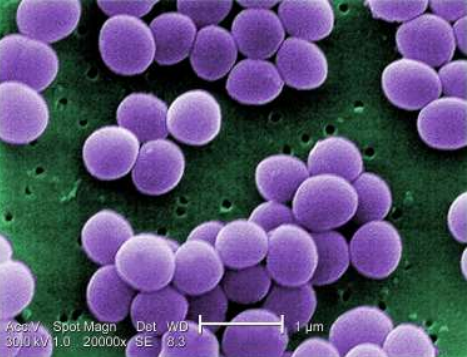 dr. Cici Julia Sri Dewi, Sp.PK
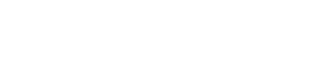 MRSA
Harus Paham dulu…….
Apakah Staphylococci ?
Apakah Staphylococcus aureus? 
Apakah Penicillin dan methicillin? 
Apakah beta-lactams and beta-lactames?
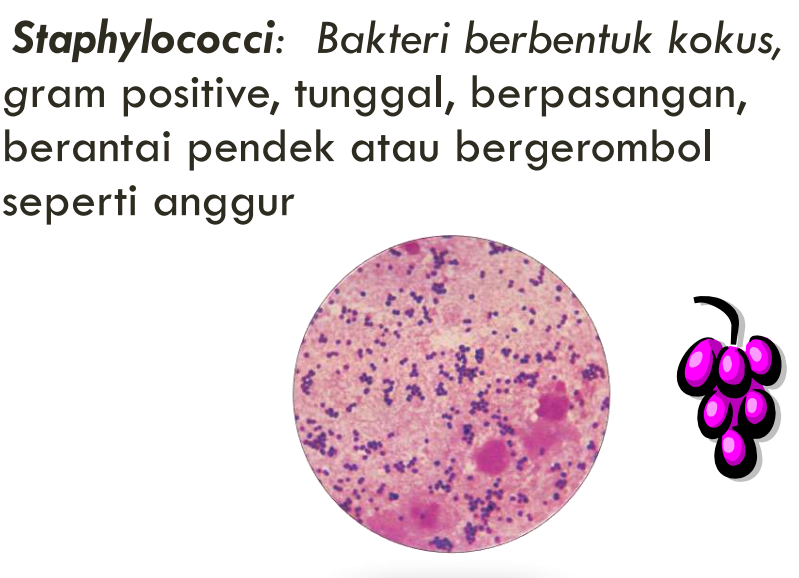 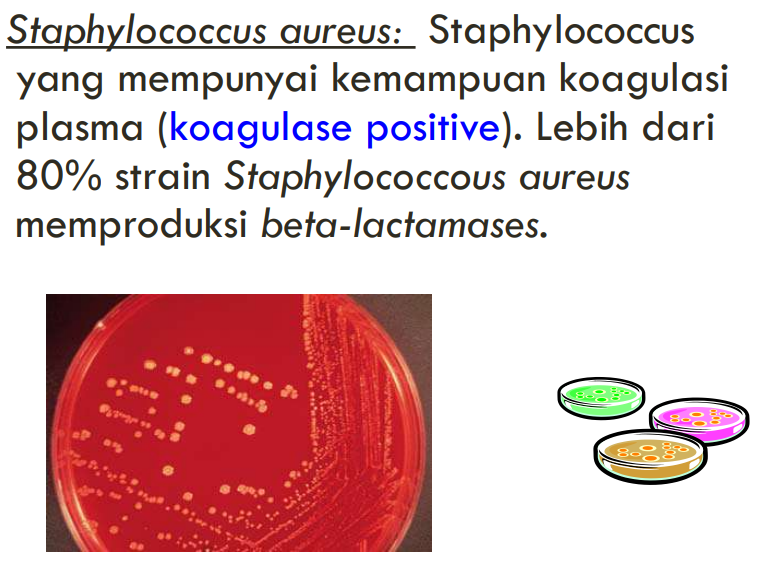 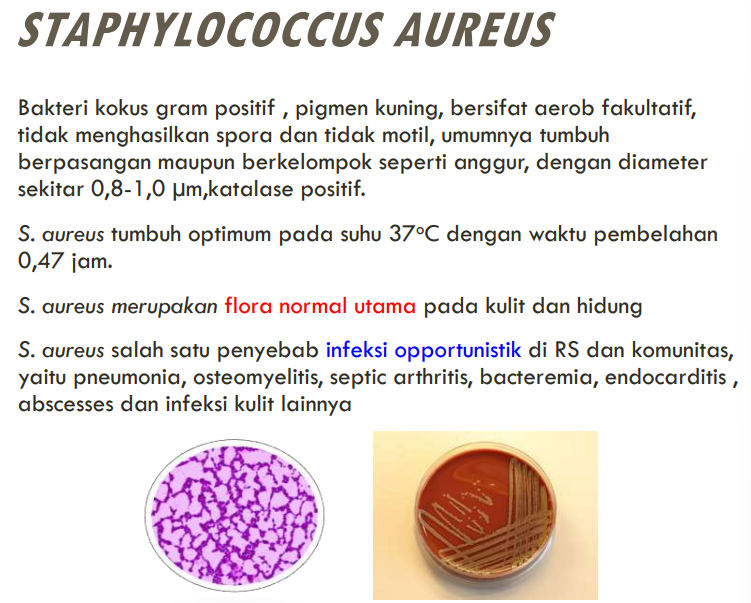 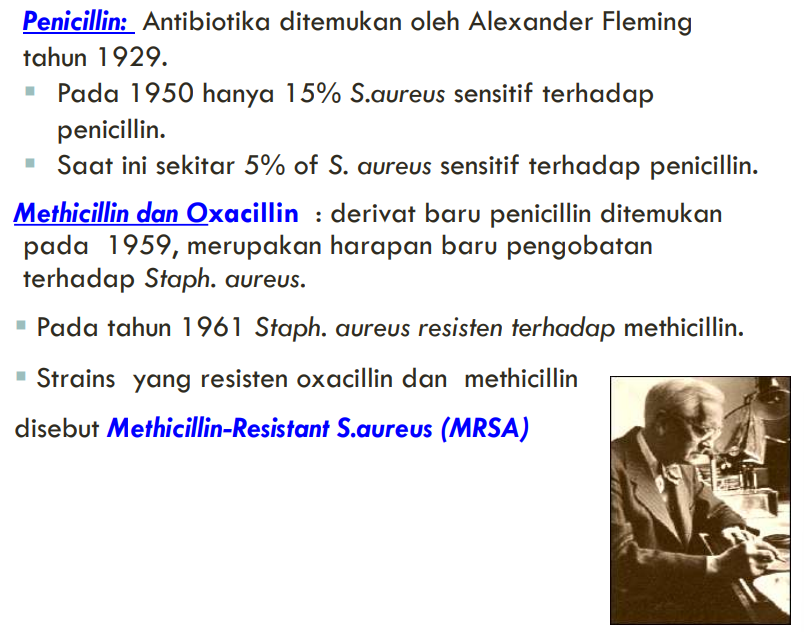 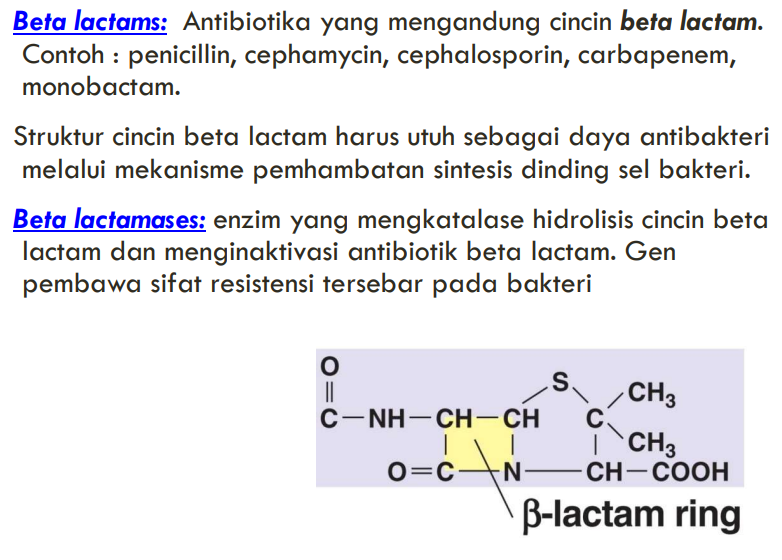 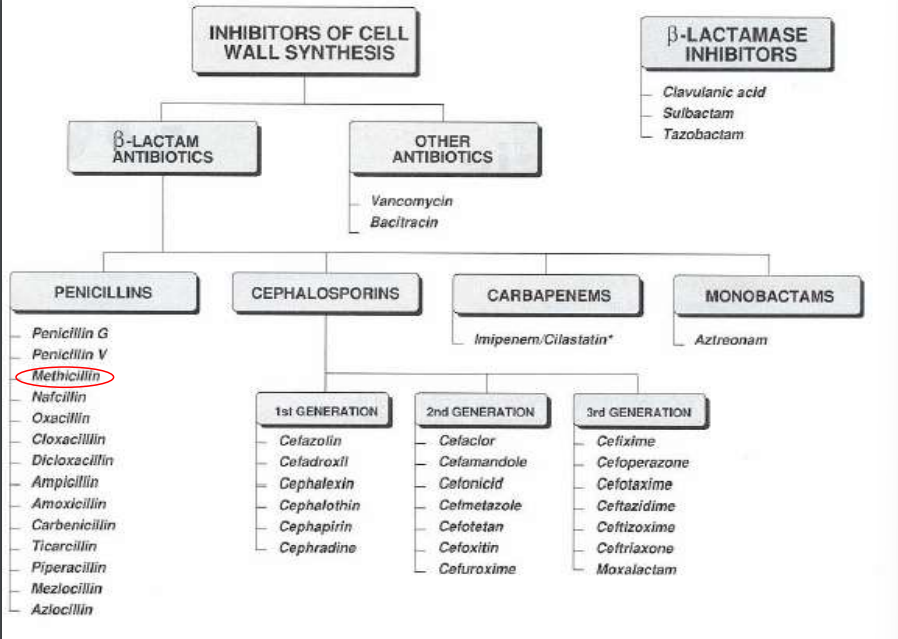 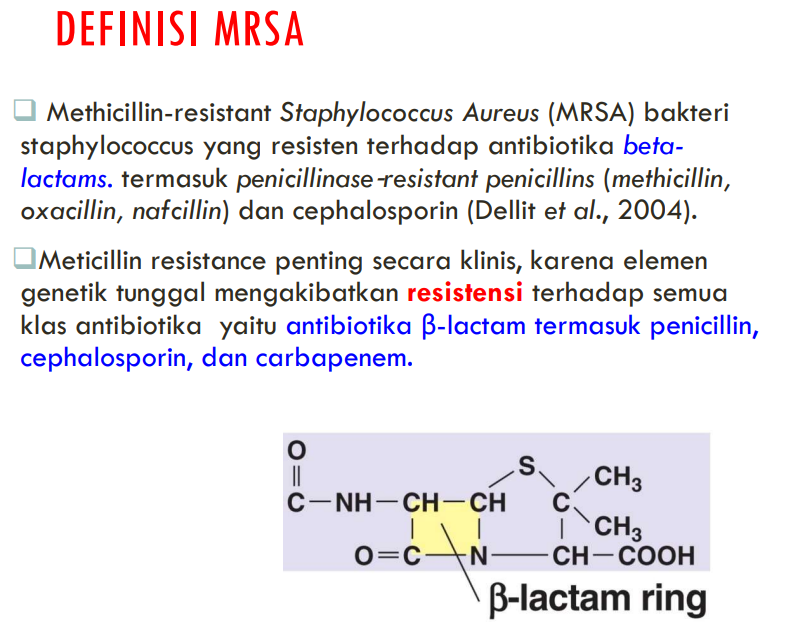 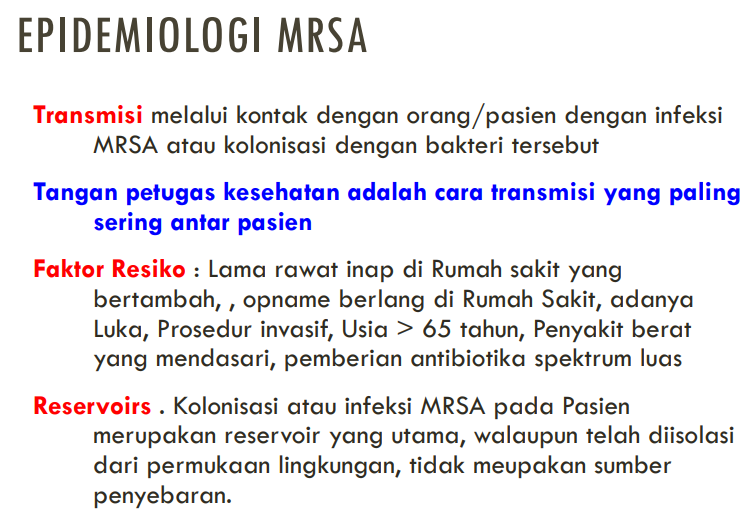 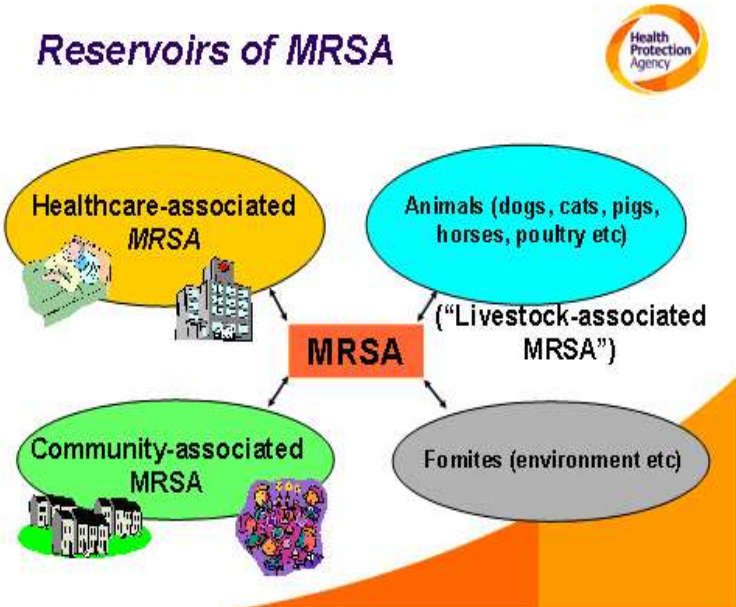 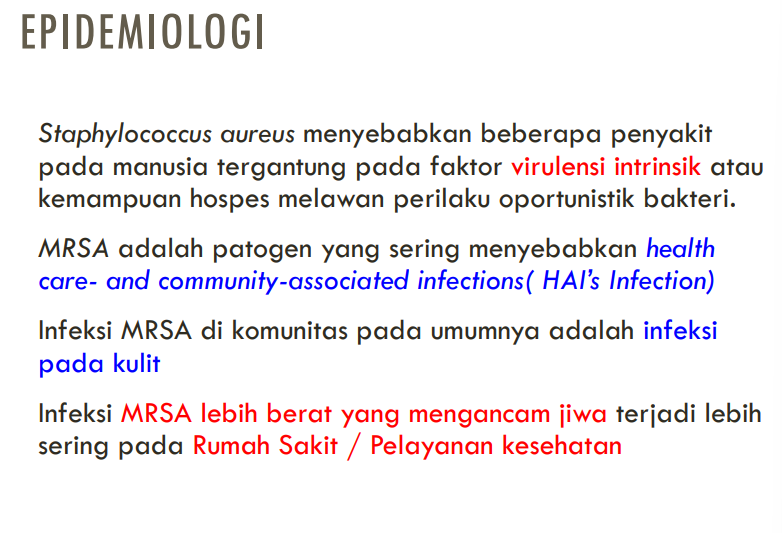 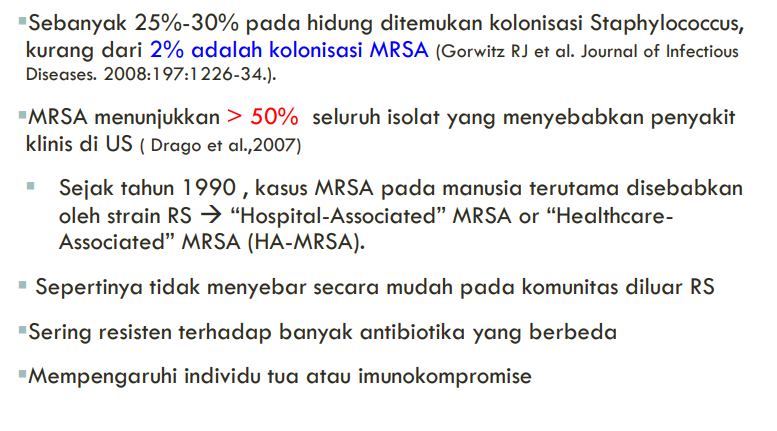 Patogenitas MRSA
Pilihan Terapi MRSA Yang Terbatas
MRSA dapat ditransmisikan
How???
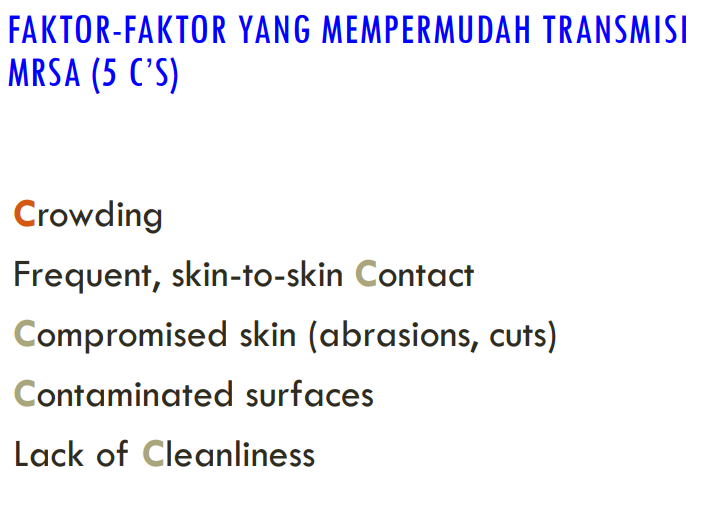 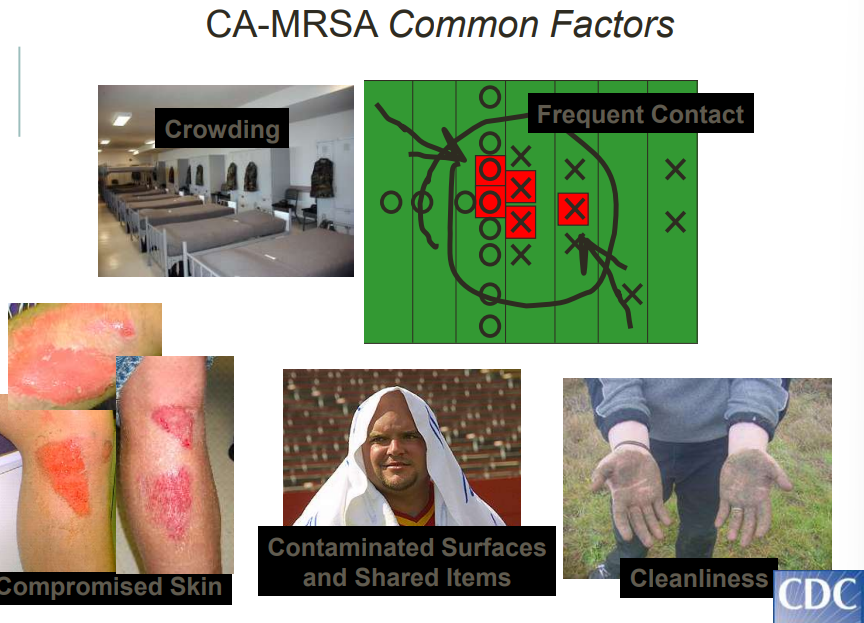 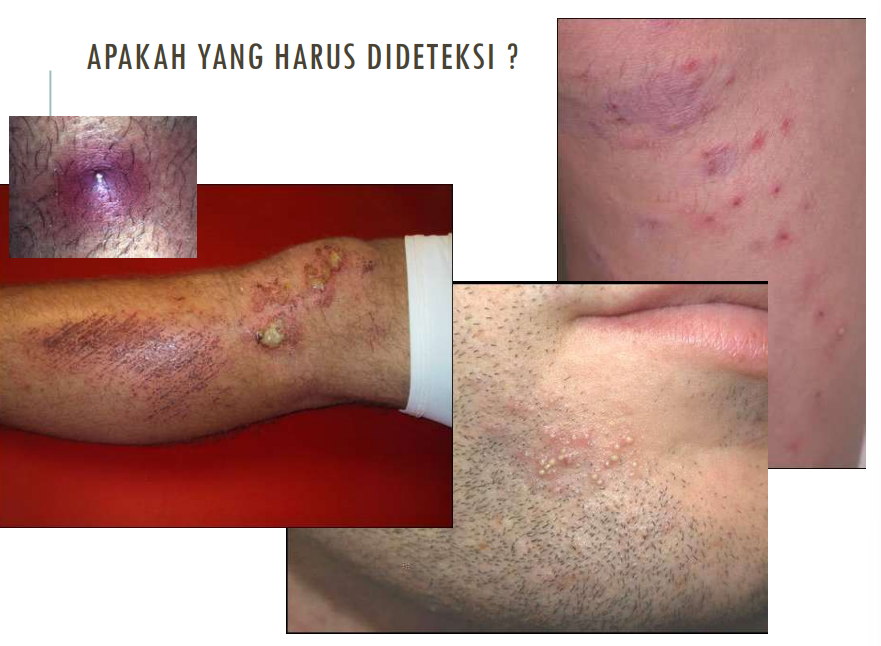 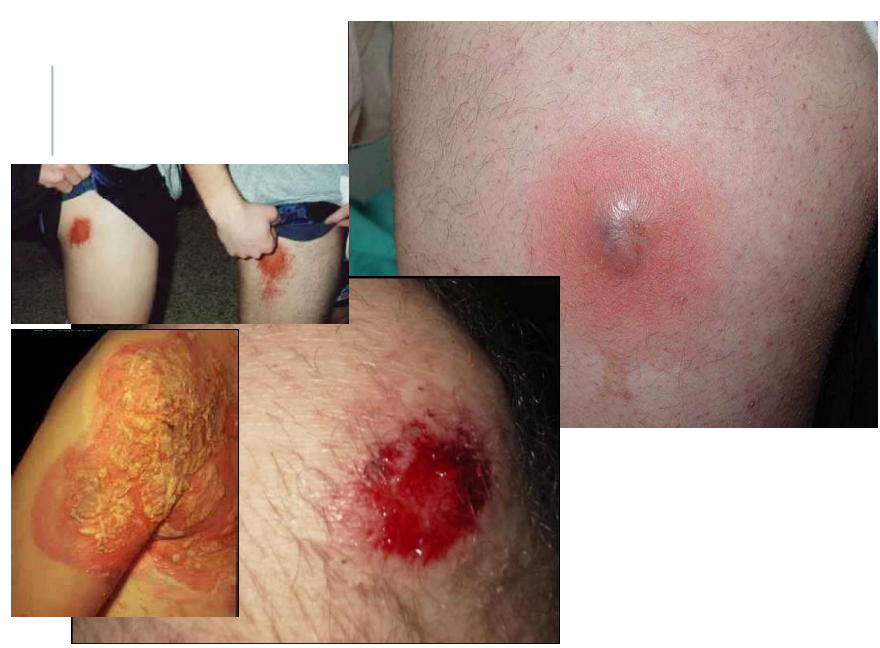 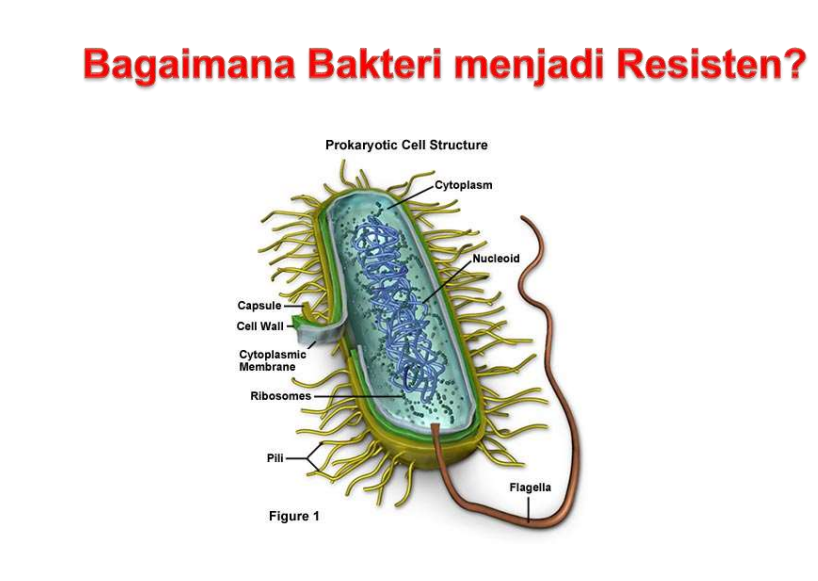 Resistensi Antibiotik
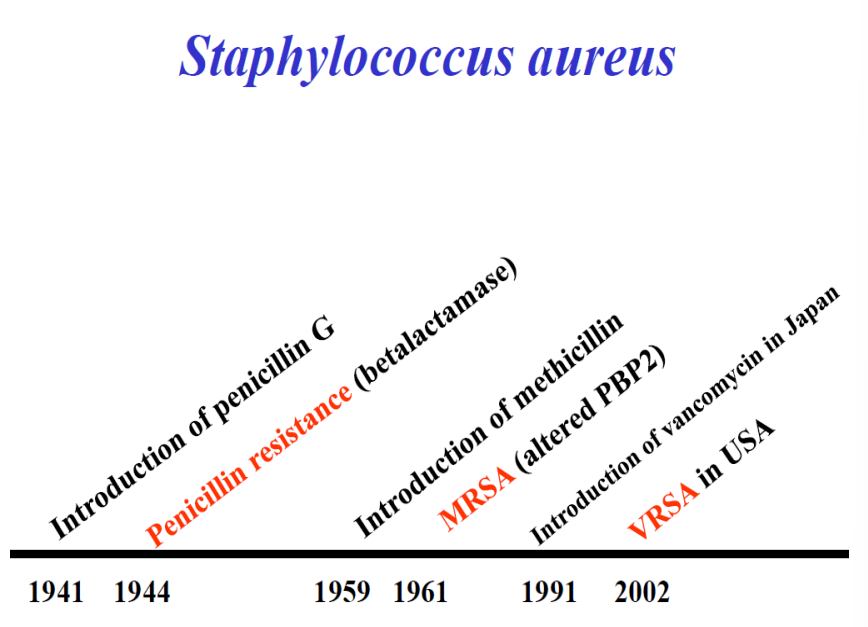 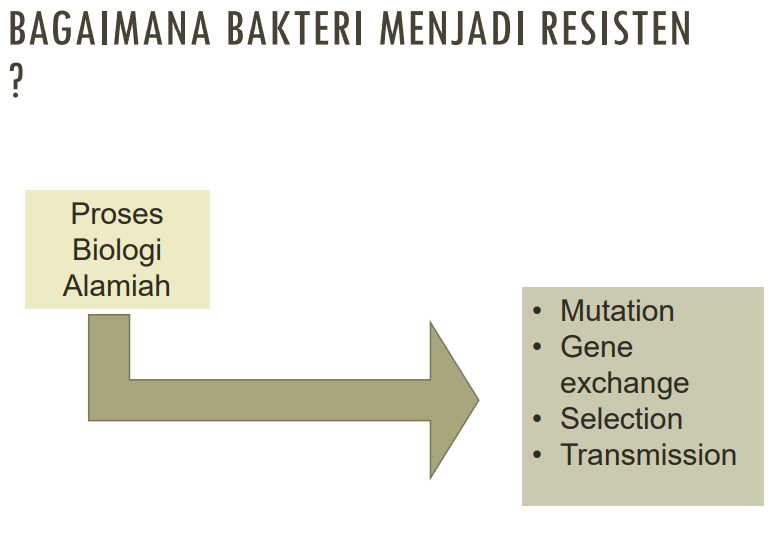 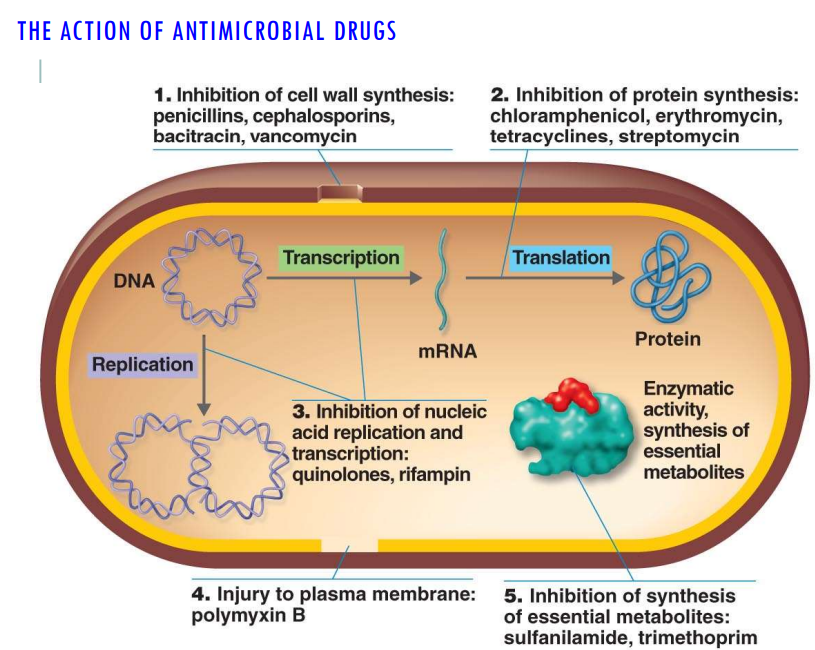 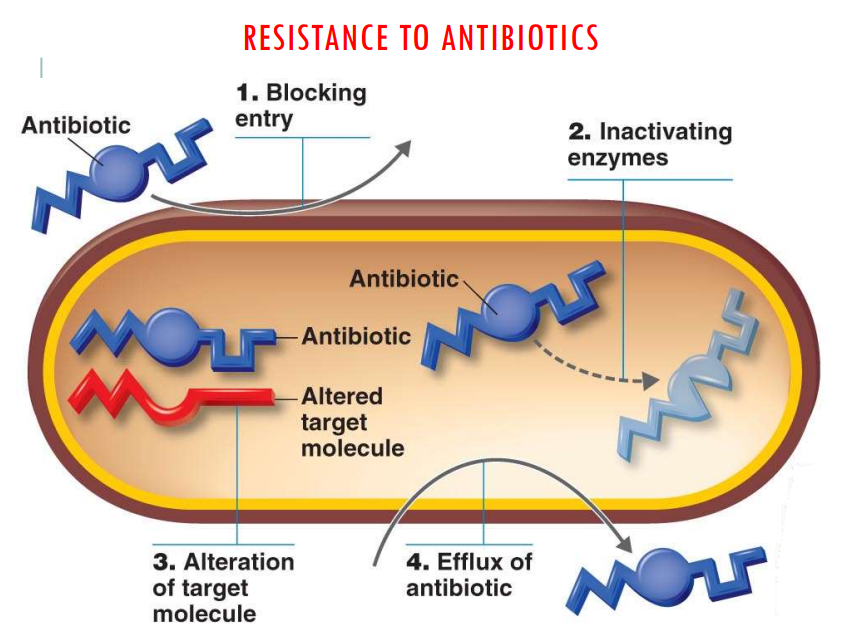 Diagnosis MRSA
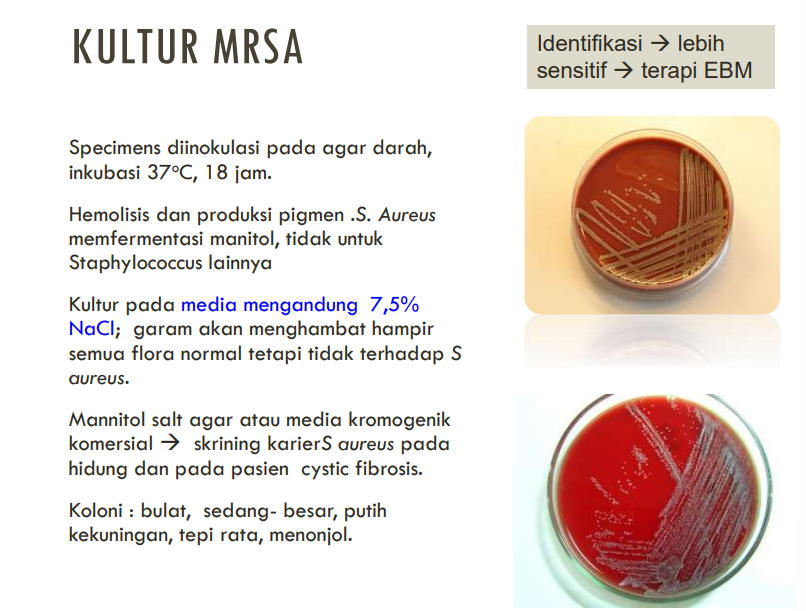 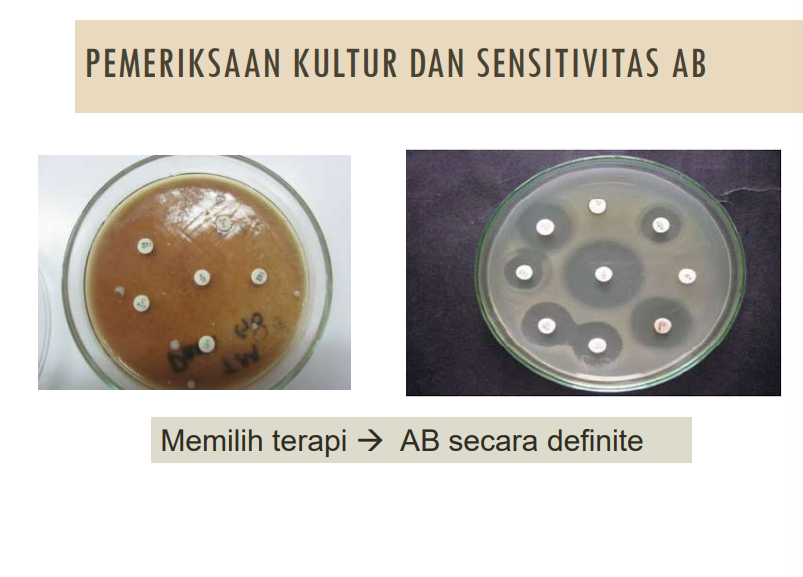 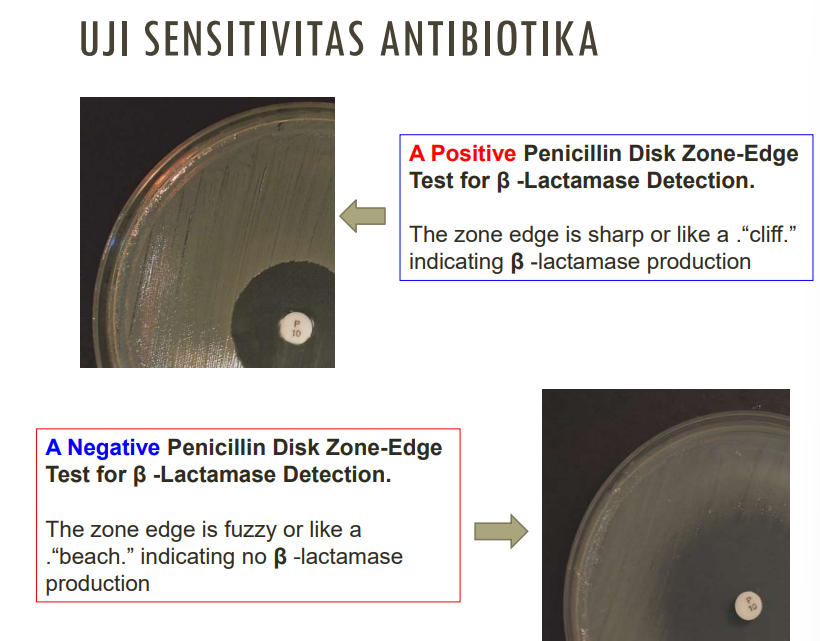 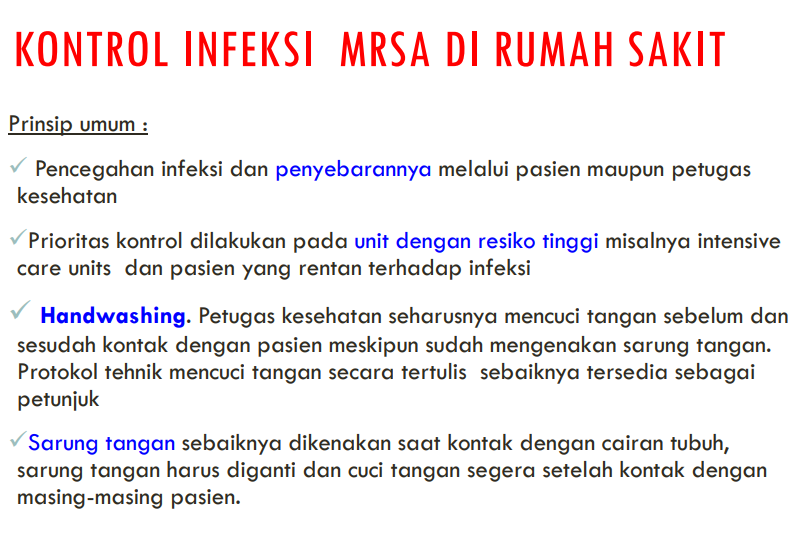 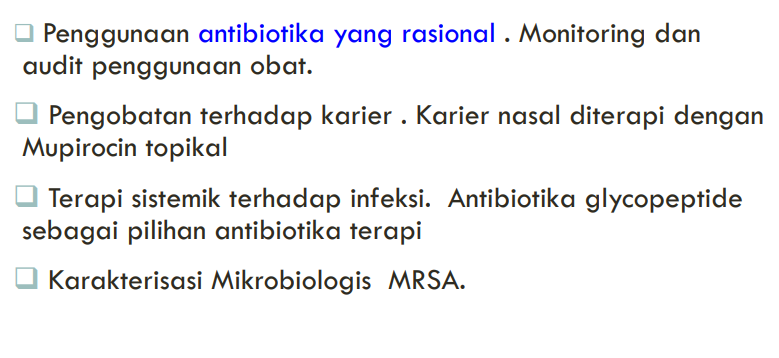 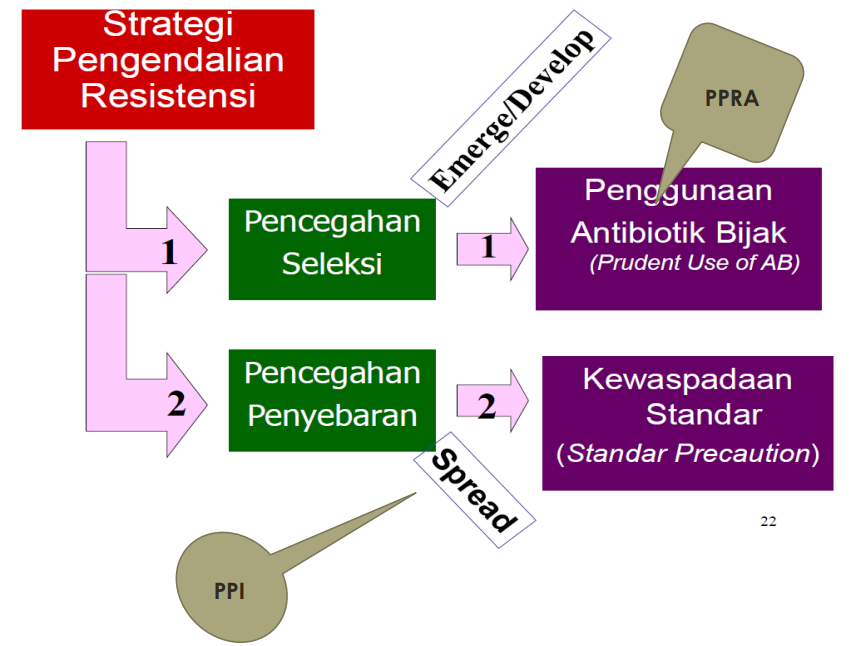 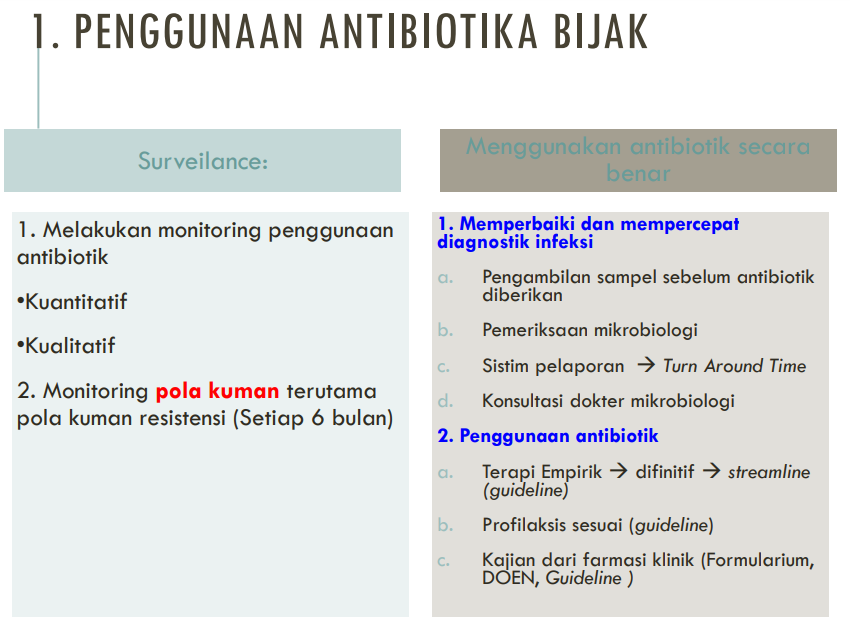 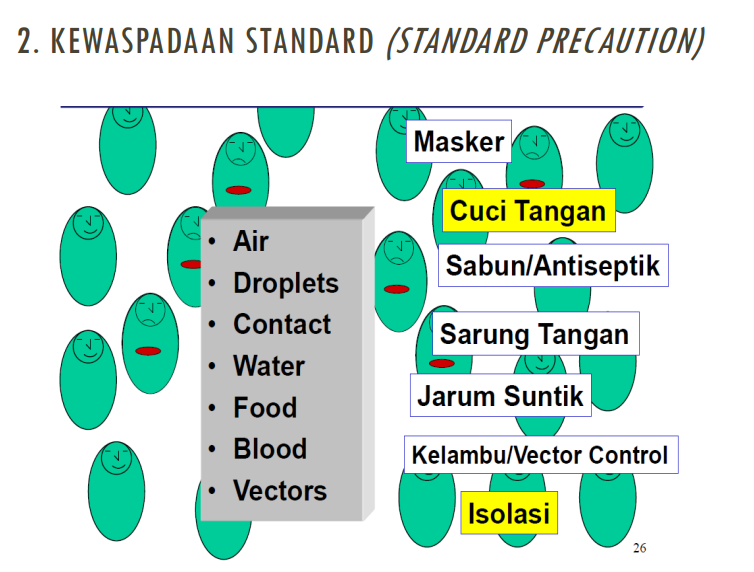 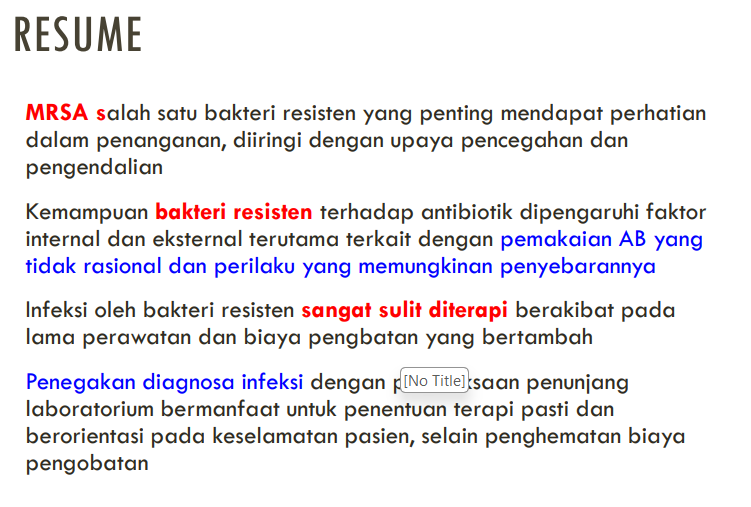 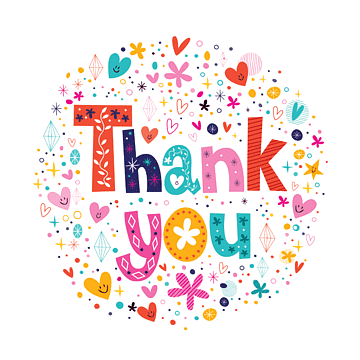